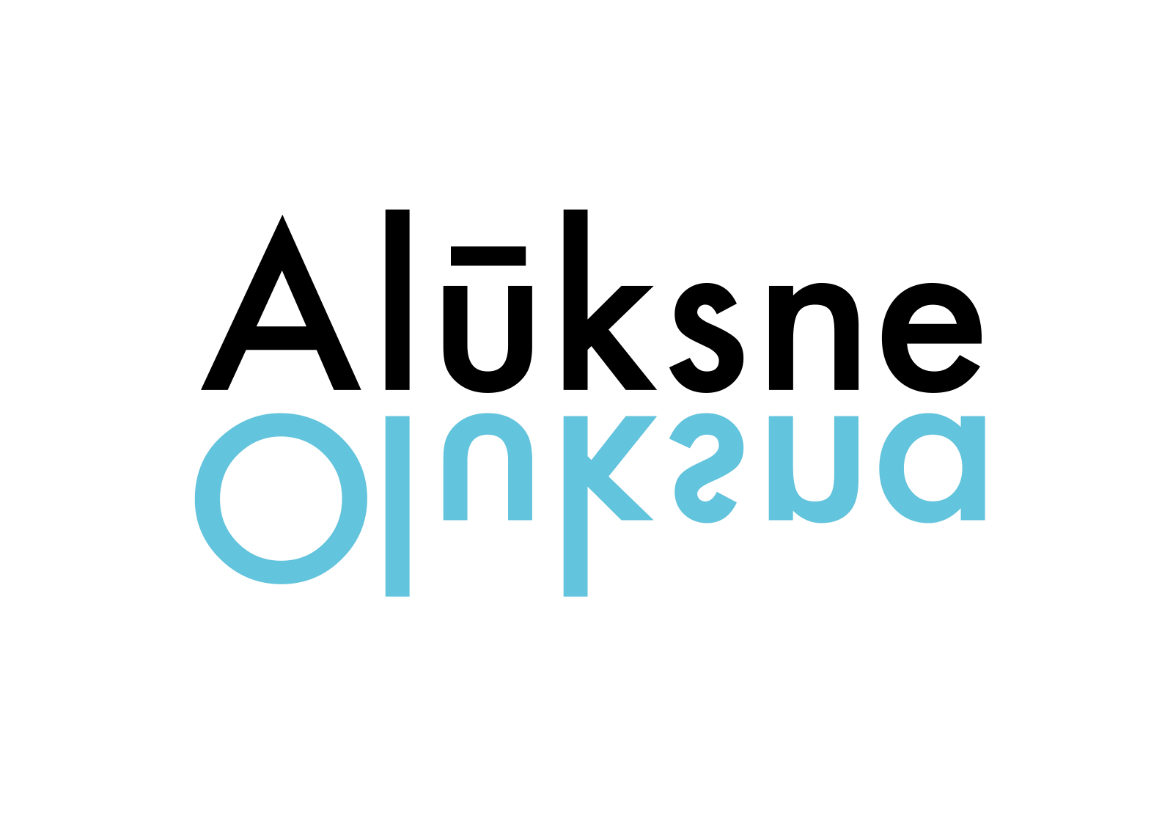 Alūksnes novada pašvaldības
izpilddirektora Ingus BERKUĻA 
informācija
2025. gada jūnijā
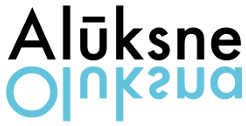 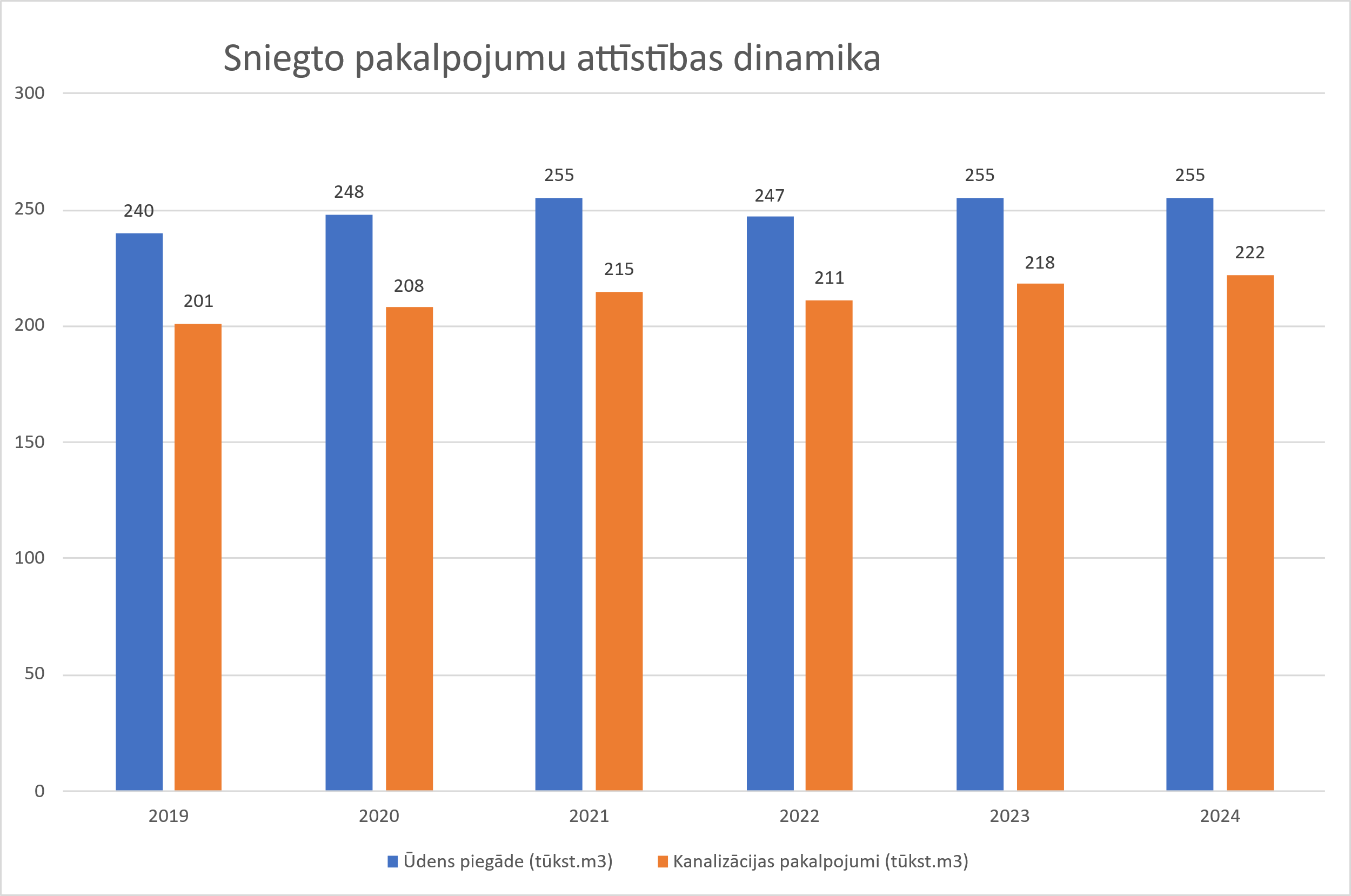 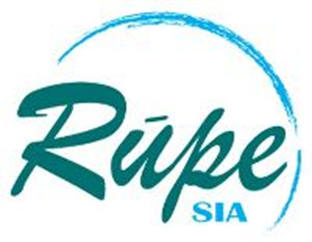 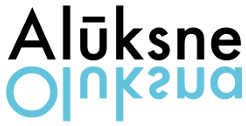 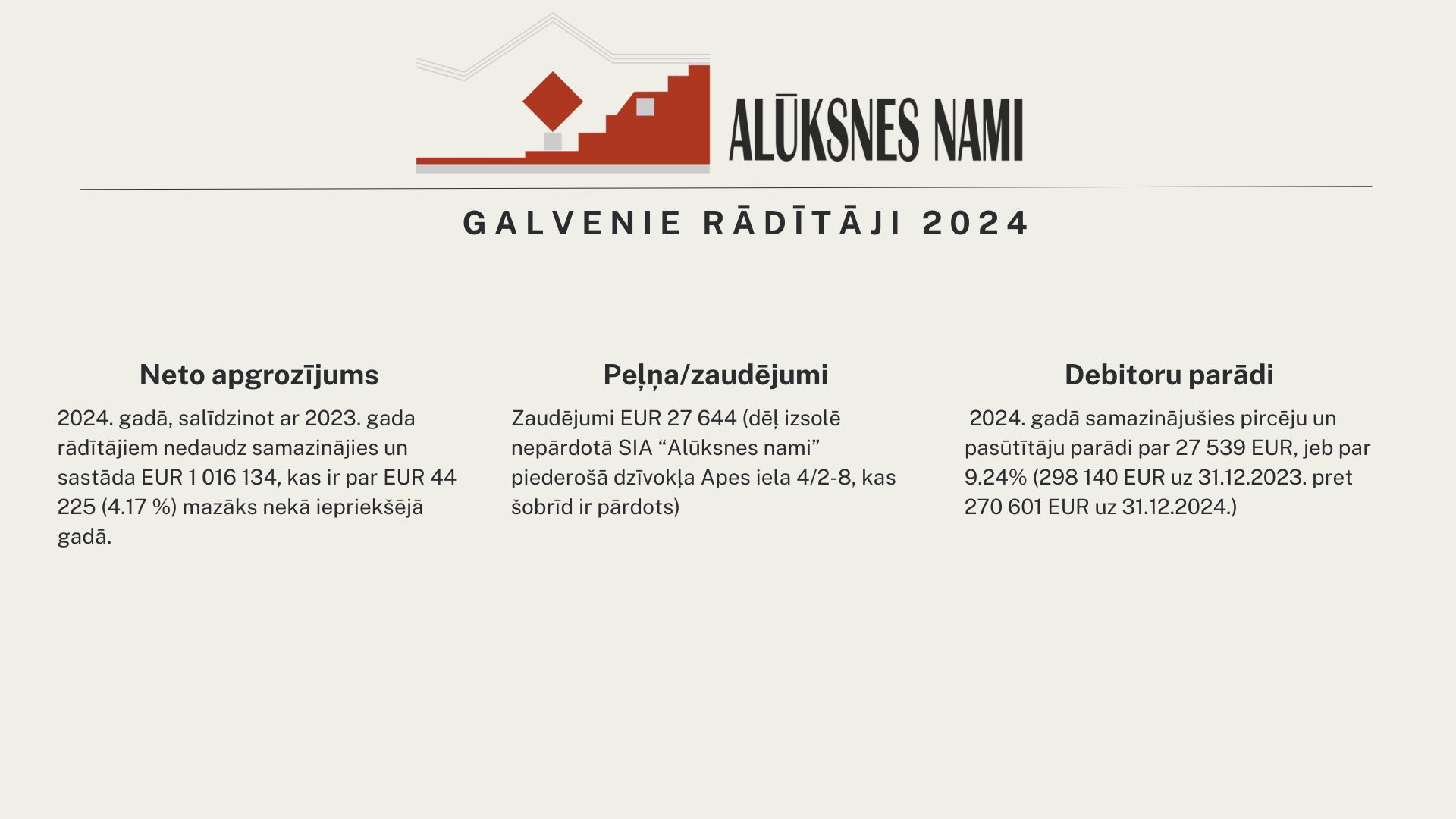 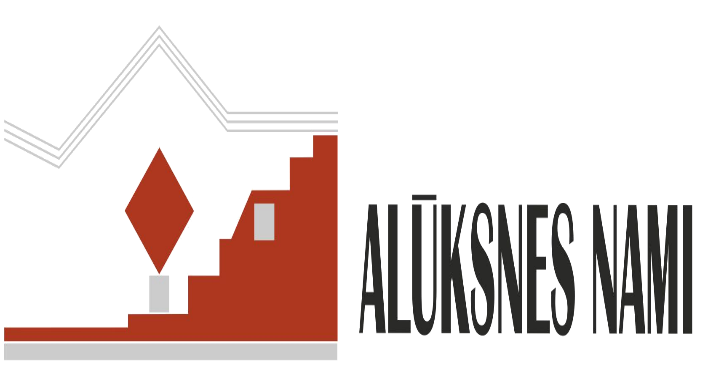 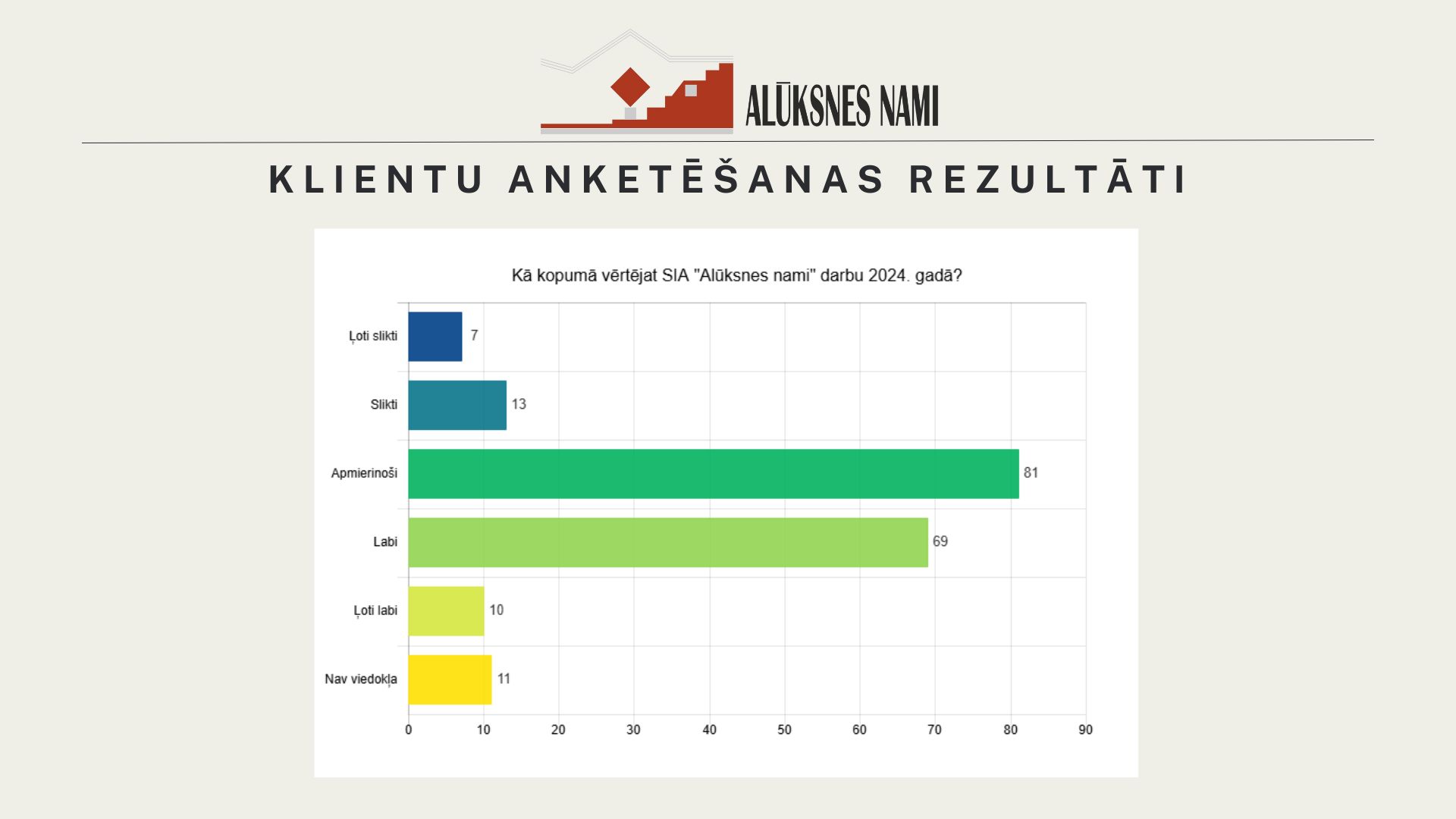 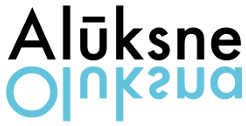 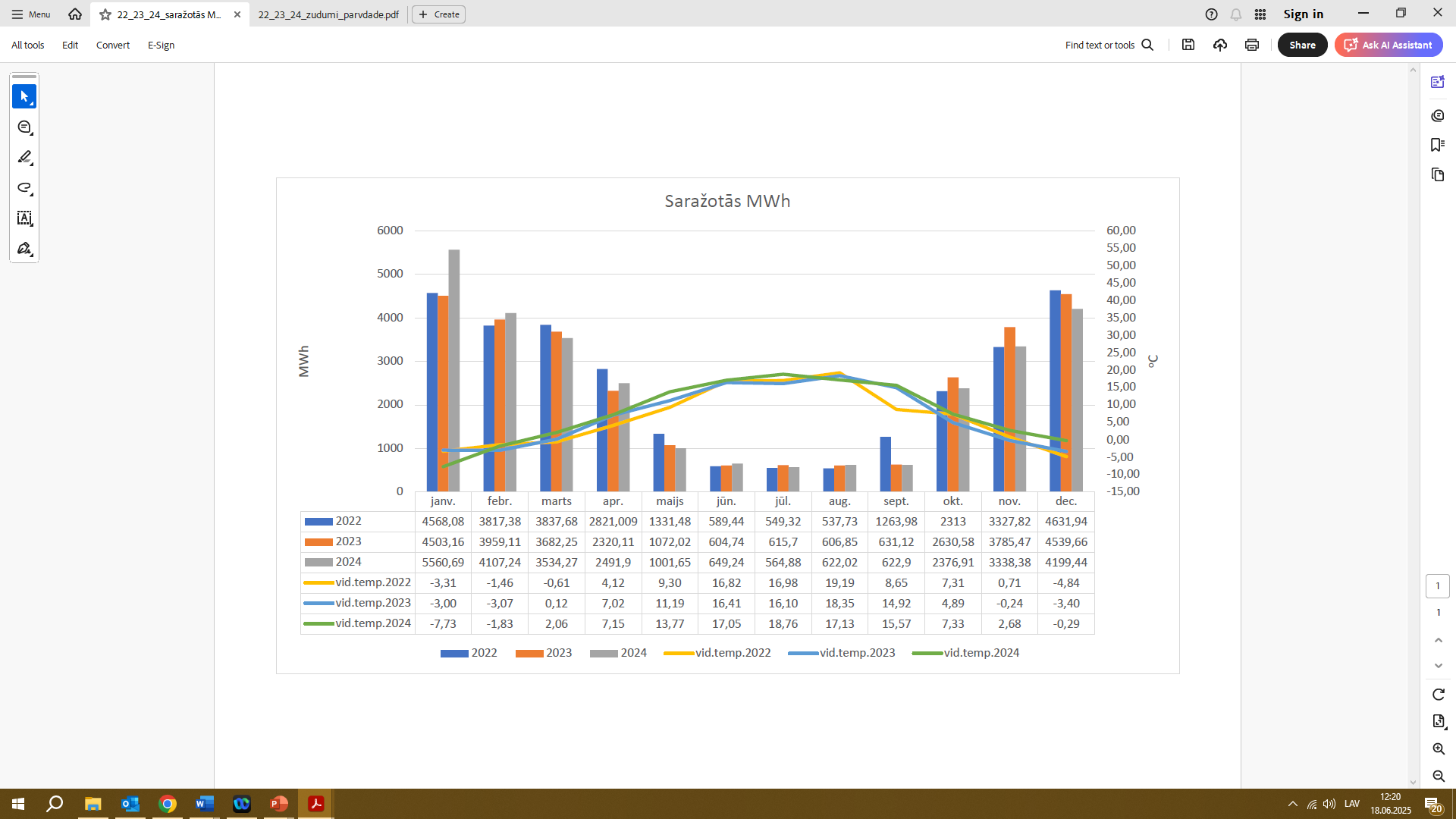 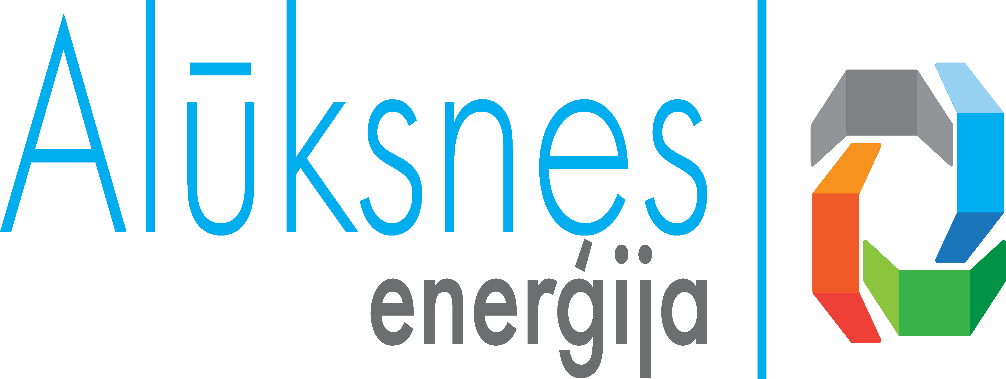 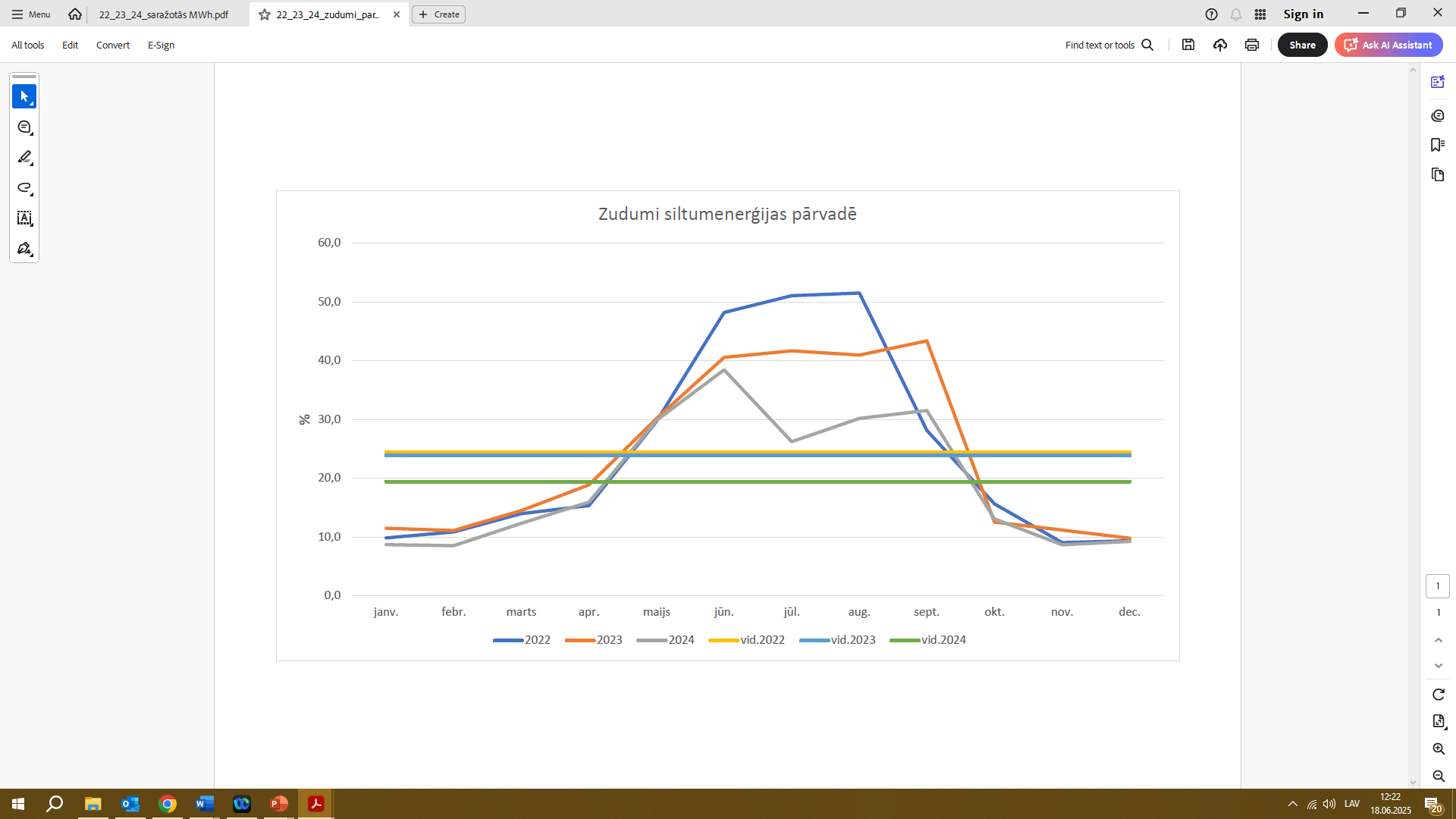 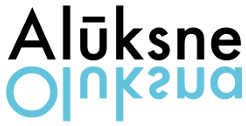 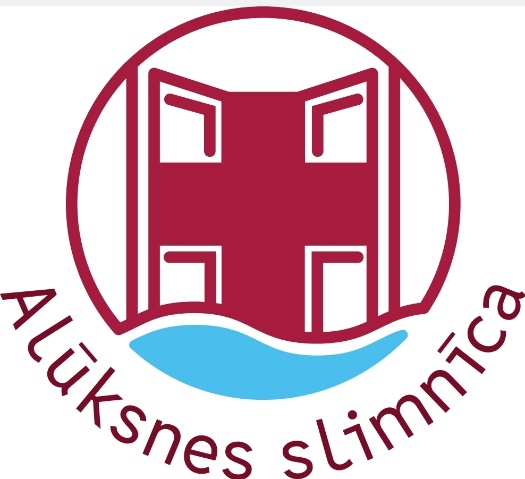 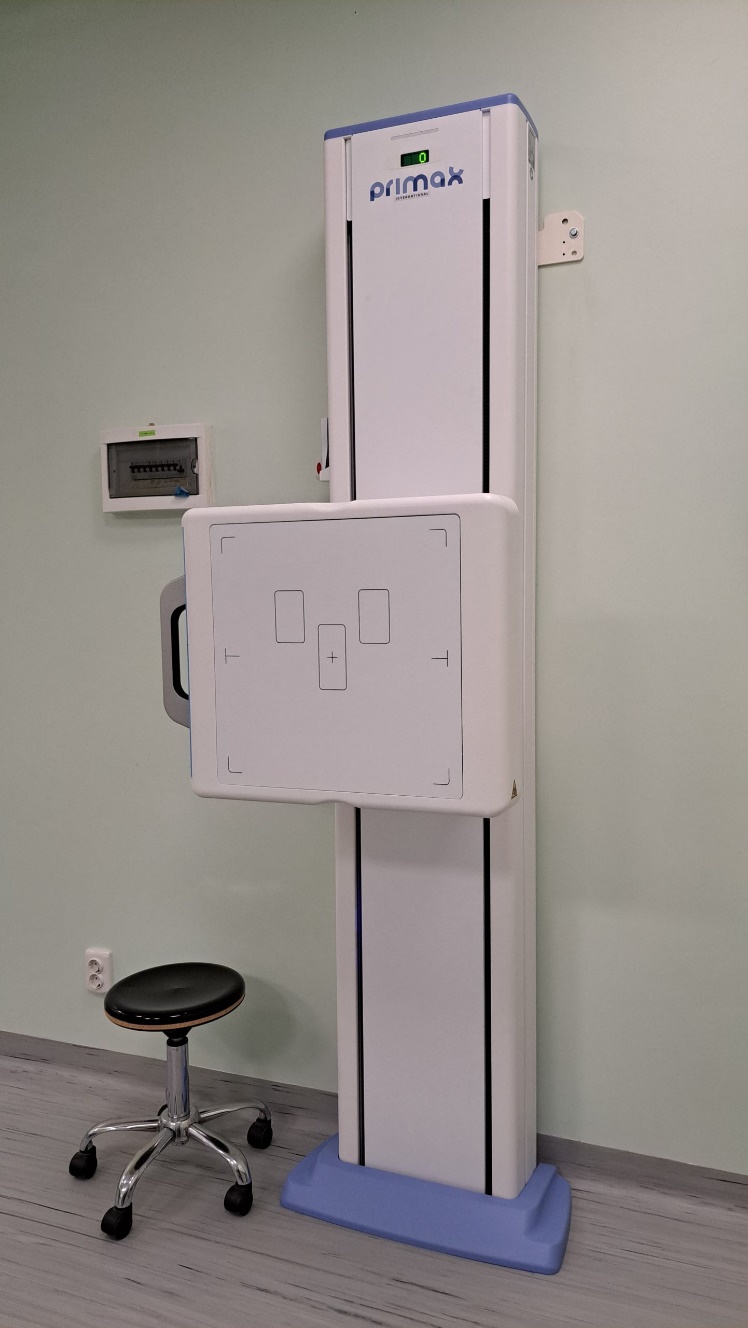 Jauna rentgena iekārta
NVD apmaksāti pakalpojumi 5,029 milj. EUR
Pacientu maksājumi 259 731 EUR
ES finansējums tehnoloģijām
Speciālistu piesaiste
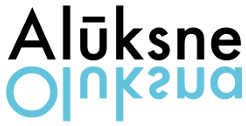 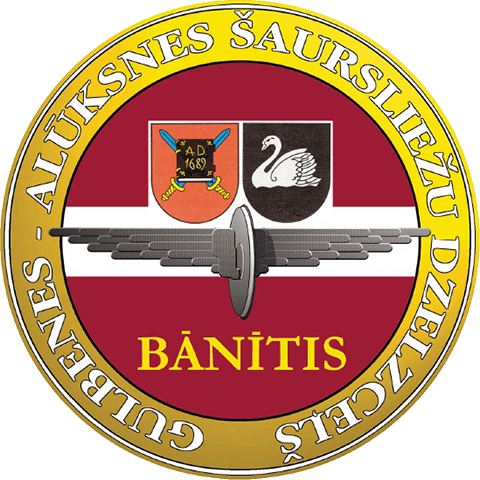 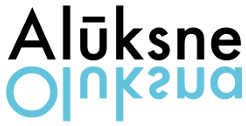 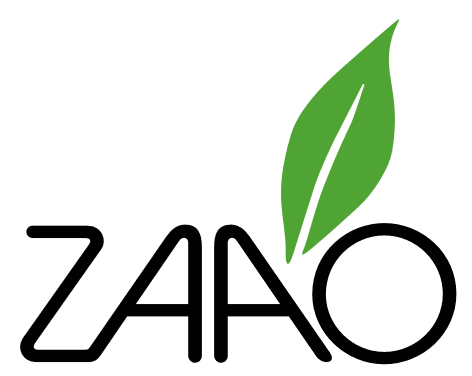 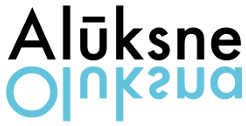 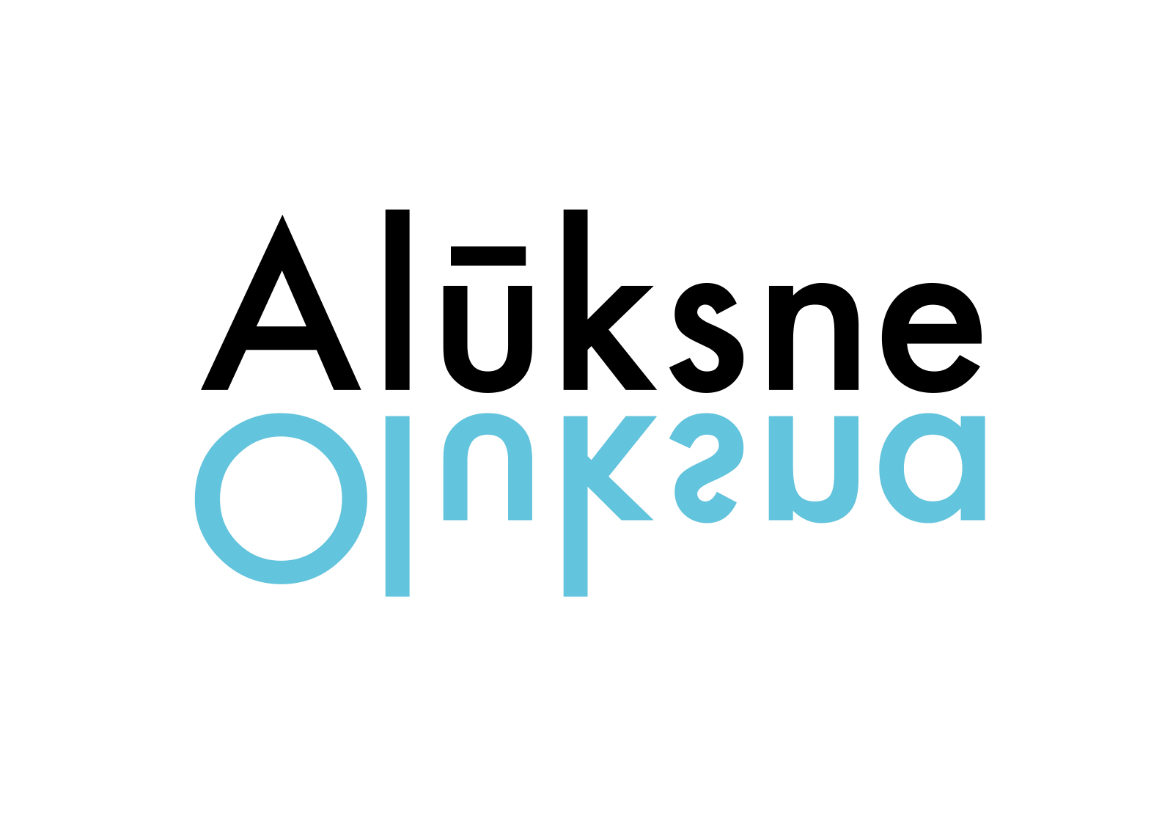 Paldies par darbu!
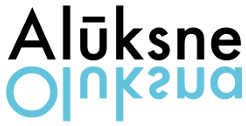